Diabetes
Spec
(e) the differences between Type 1 and Type 2 diabetes mellitus 
To include the causes of Type 1 and Type 2 diabetes and the treatments used for each. HSW12 
(f) the potential treatments for diabetes mellitus. 
To include the use of insulin produced by genetically modified bacteria and the potential use of stem cells to treat diabetes mellitus.
Learning ObjectiveSuccess Criteria
Know about diabetes mellitus


Compare and contrast the causes & treatments of Type 1 & Type 2 
Discuss the potential treatments of diabetes with reference to GM bacteria and stem cells
Starter: Key Terms
Match key terms and definitions
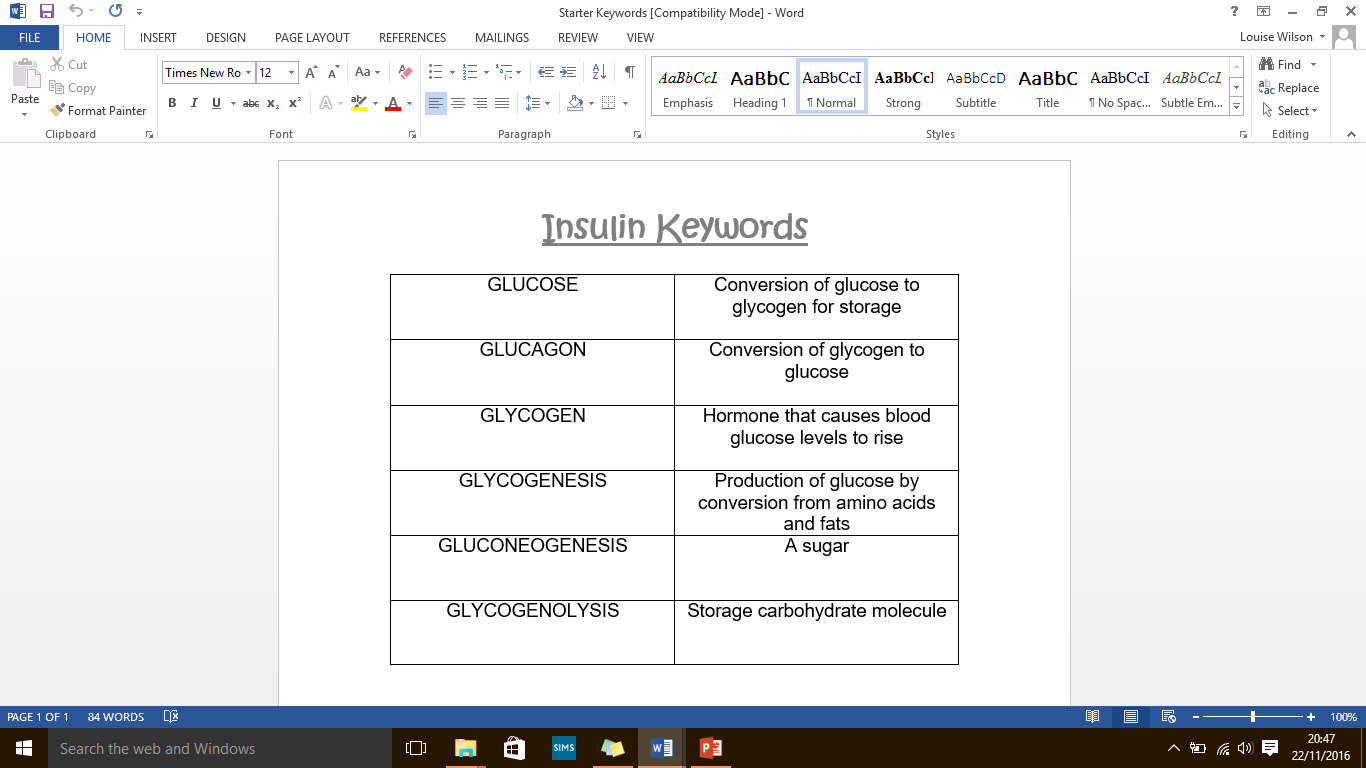 [Speaker Notes: Number this, for students to jot down answers!]
Diabetes Mellitus
Disease in which blood glucose concentrations cannot be controlled effectively

Using the fact sheet answer the questions on the worksheet
Description
Type I
Type II
Non-insulin dependent
Generally adults
Obesity
High sugar diet
Asian/Afro-Caribbean
Family history
Still make insulin
Receptors decline
Insulin dependent
Starts in childhood
Beta cells damaged
Virus
Autoimmune
Can’t make enough insulin
Can’t store excess glucose
Treatment
Type I
Type II
Insulin Injections
Control of diet
Later can be controlled by drugs that slow down absorption of glucose
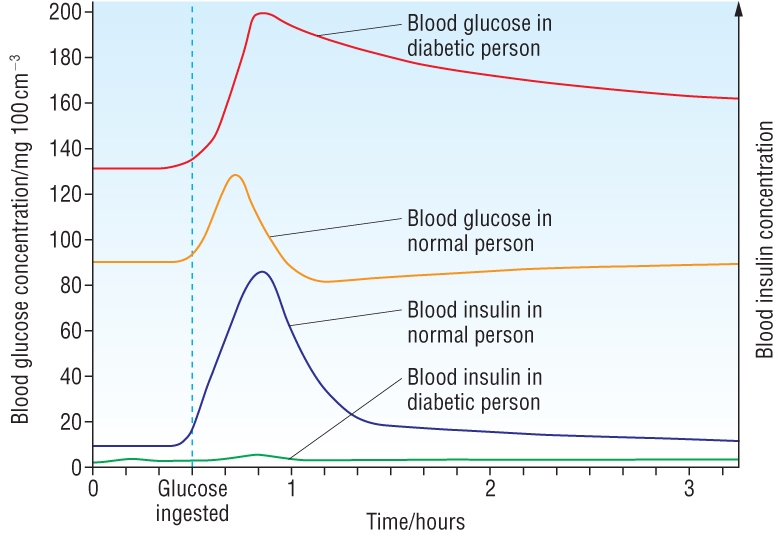 Task: In groups interpret the data
Genetically Modified Bacteria
Copy of human insulin gene put into bacteria
Bacteria make human insulin
Less chance of developing tolerance
Less chance of rejection
Less chance of infection
Cheaper
Less ethical issues
Potential Treatment: Stem Cells
Precursor cells found in pancreas of adult mice
If same in human these cells could be used to replace damaged beta cells in type I diabetes
Plenary
Diabetes Jan 10
[3]
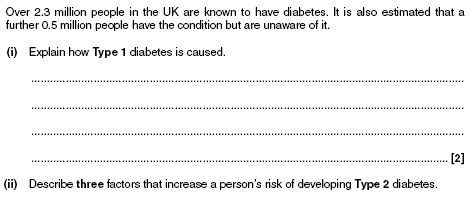 [3]
Diabetes Jan 10 Markscheme
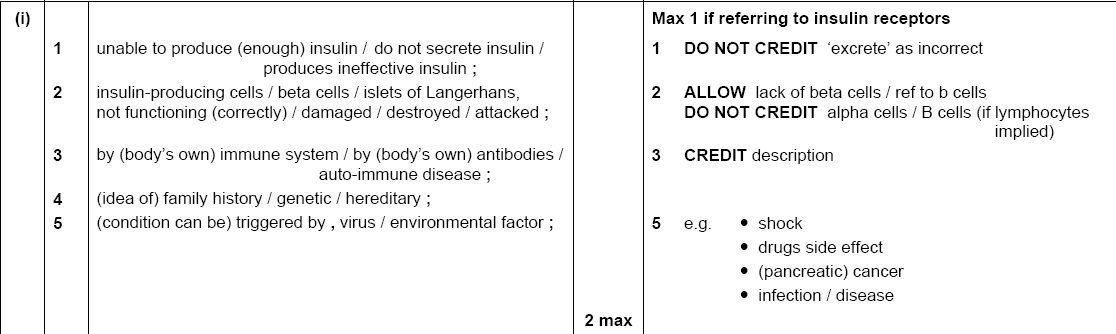 Diabetes Jan 10 Markscheme
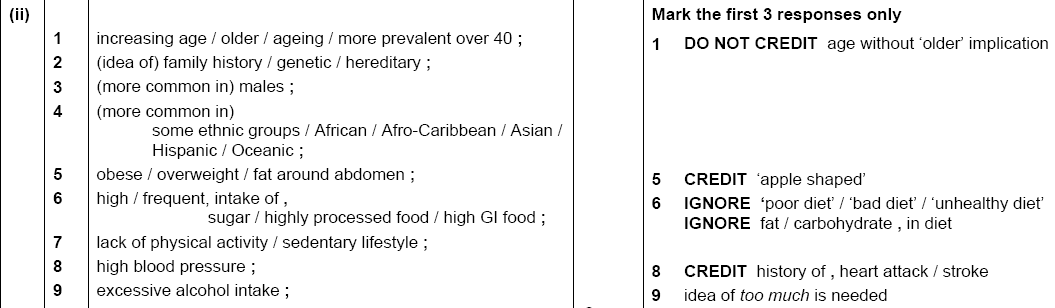 Diabetes June 10
See print out June 10 pages 12-13
Diabetes June 10 Markscheme
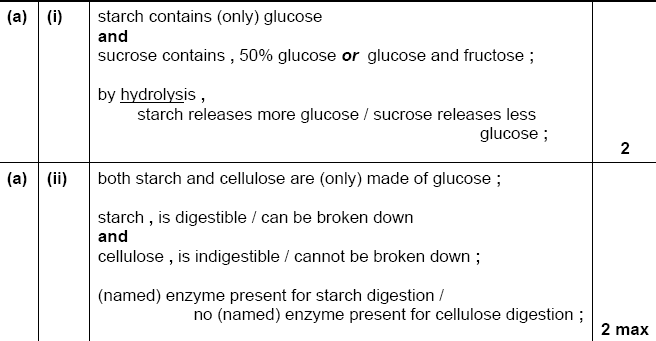 Diabetes June 10 Markscheme
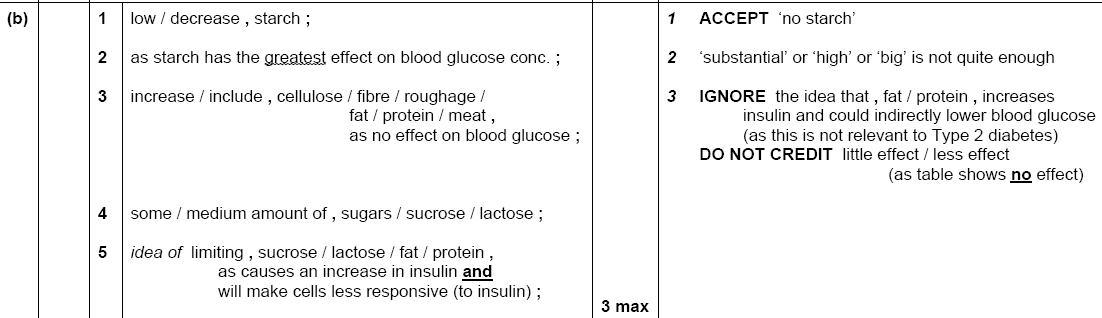 Diabetes June 10 Markscheme
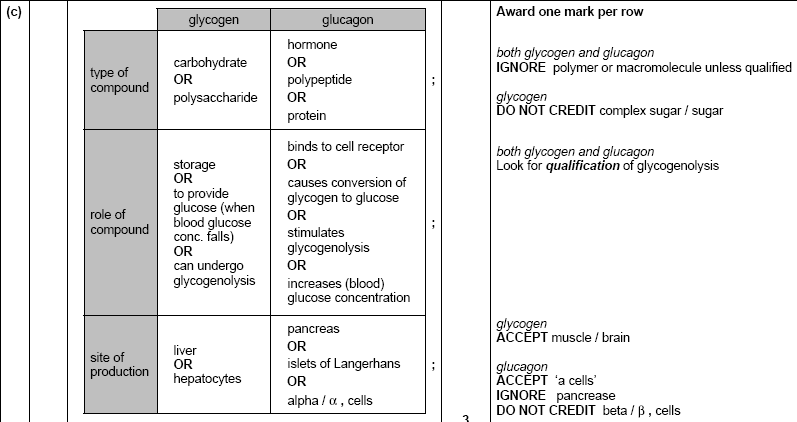 Diabetes Jan 12
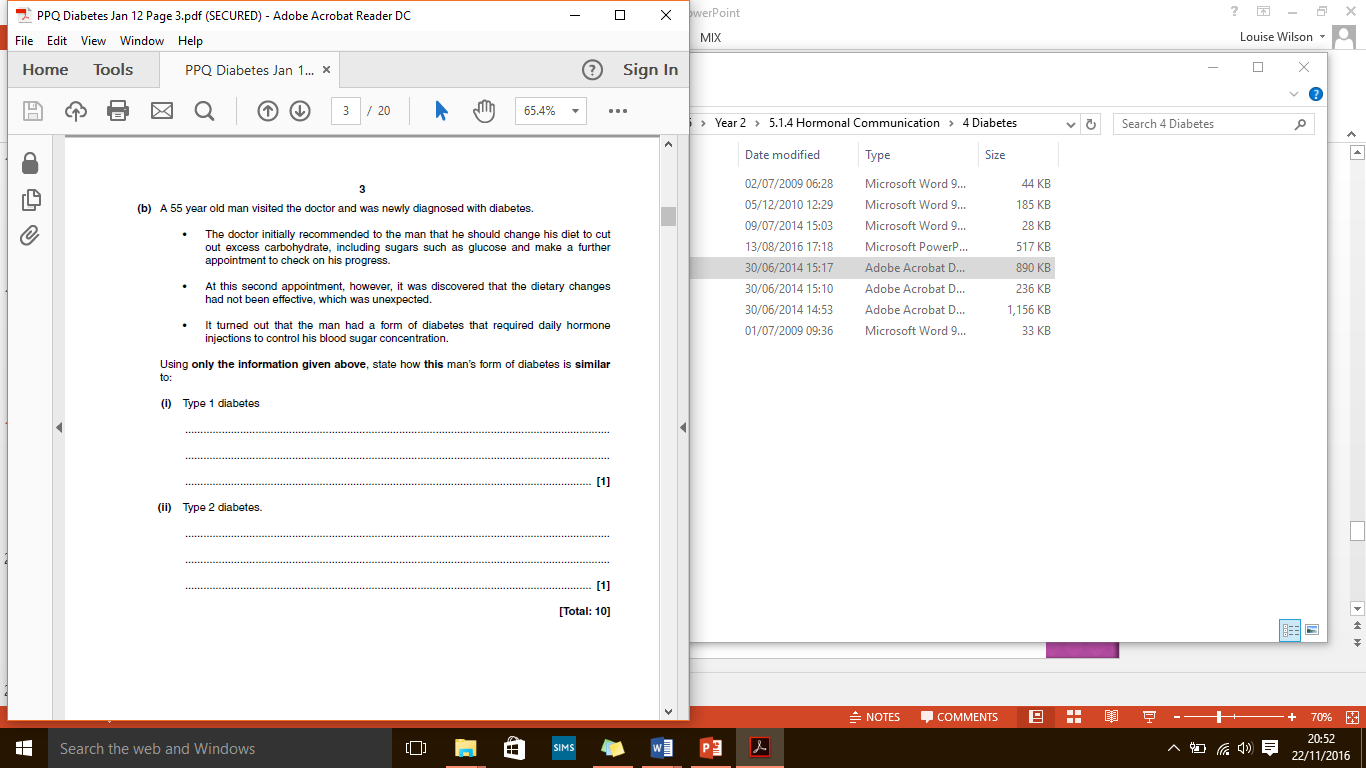 Diabetes Jan 12 Markscheme
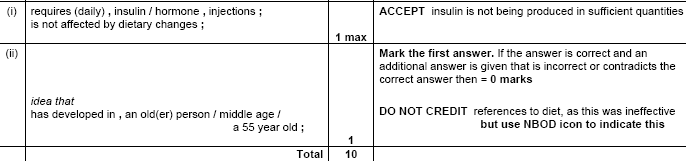 Diabetes June 11
See print out of Page 10
Diabetes June 11 Markscheme
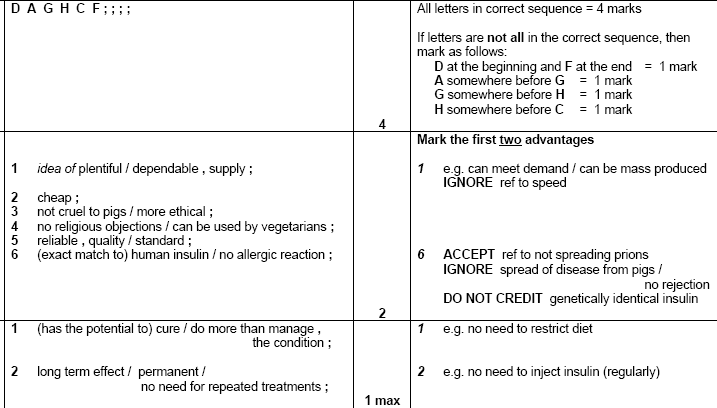